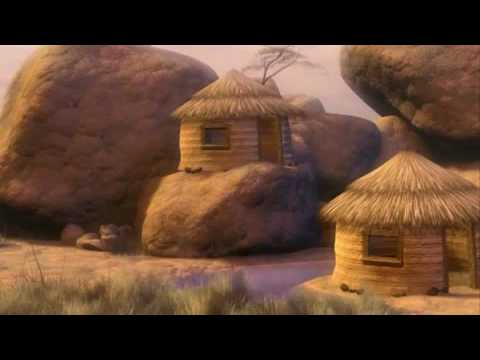 Two Builders
Matthew 7:24-29
Richie Thetford																			       www.thetfordcountry.com
Everyone Is A Builder
The wise man and foolish man
 Terrain of Palestine
 We are all going to build on a foundation
 2 Timothy 2:19
 1 Timothy 6:19
Richie Thetford																			       www.thetfordcountry.com
The Wise Builder
Founded upon a rock
 Must follow directions
 Must “hear” and be a “doer” 
 Hear:	
 Romans 10:17; 2 Timothy 2:15
 Do:
 Matthew 7:21; Genesis 4:4; 2 Kings 22:2; 2 Timothy 4:7
Richie Thetford																			       www.thetfordcountry.com
Build On A Rock
Old Testament – Deity
 Deuteronomy 32:4
 Isaiah 28:16
 New Testament – Christ
 Matthew 16:13-18
 2 Timothy 2:19
 Ephesians 2:20
Richie Thetford																			       www.thetfordcountry.com
The Foolish Builder
Heard the truth but didn’t put it into practice
 Luke 8:12
 1 Corinthians 15:2
 James 1:22
 Looks for an easy way out
 Amos 6:1
Richie Thetford																			       www.thetfordcountry.com
We are all going to build on a foundation
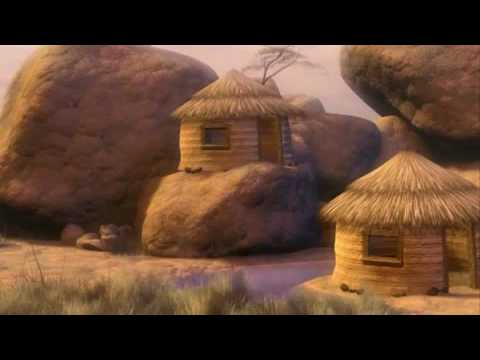 Two Builders
Matthew 7:24-29
FIRM or Weak?
Richie Thetford																			       www.thetfordcountry.com